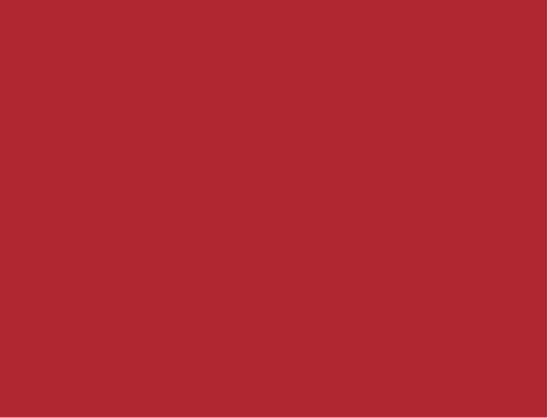 Mercredi 7 février 2024
Alice Braun – Directrice du département d’AES
Journées portes ouvertes : l’AES
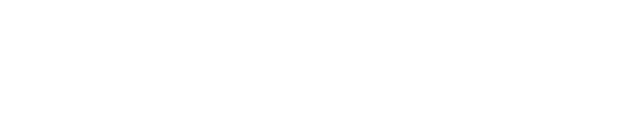 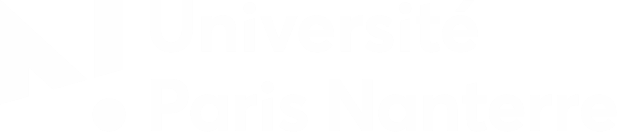 Une licence pluridisciplinaire
_
4 types d’enseignement
Sciences humaines et sociales : histoire, sociologie, psychologie
Sciences économiques et de gestion
Droit
Langues
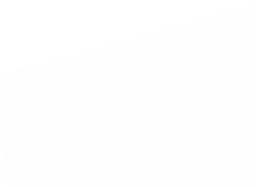 Une licence pluridisciplinaire
_
Les débouchés
Les spécialités de master existantes à l’université et ailleurs
Les licences professionnelles de l’université (hôtellerie et restauration de luxe, gestion des associations, comptabilité)
Insertion professionnelle
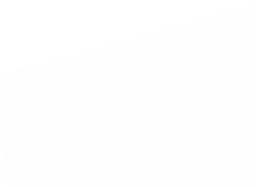 L’organisation de la licence
_
Les 3 années de la licence
L1 : un programme commun à tous
L2 : choix de deux enseignements de spécialisation
L3 : spécialisation intégrale
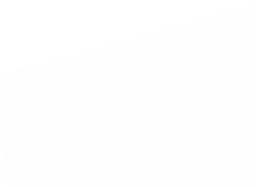 L’organisation de la licence
_
Deux parcours en L3
Parcours Préparation aux Concours des Écoles de Management (en partenariat avec le lycée Bessières)
Parcours général
Trois itinéraires pédagogiques
Commerce international
Management des organisations
Ressources humaines
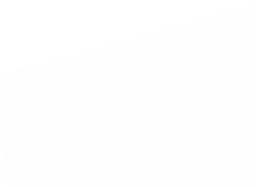 Les enseignements
_
Les différents types d’enseignement
Les cours magistraux (CM)
Les travaux dirigés (TD)
Les cours d’ouverture
Les cours d’informatique
Les cours et TD de pré-professionalisation
Les TD de langues étrangères
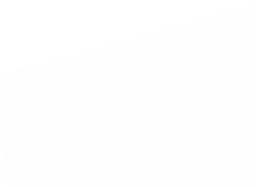 Les enseignements
_
La première année d’AES : 1er semestre
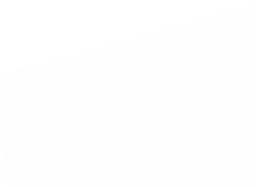 Les enseignements
_
La première année d’AES : 2ème semestre
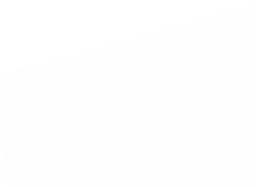 Merci pour votre écoute !
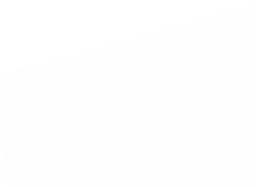